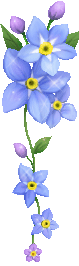 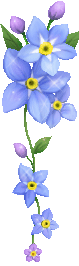 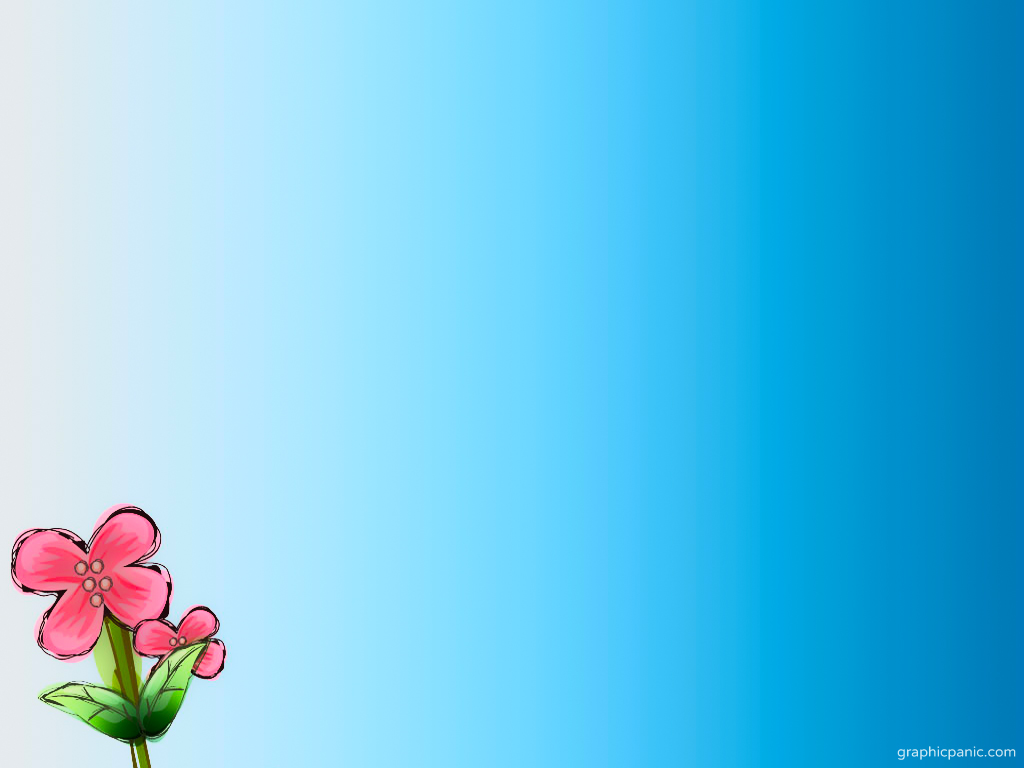 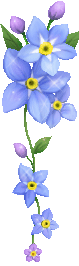 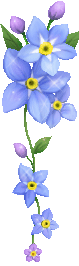 Chào mừng các thầy cô giáo về dự giờ
Âm nhạc lớp 4
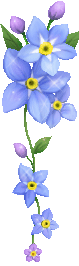 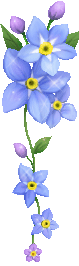 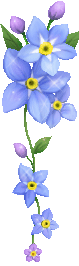 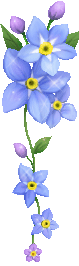 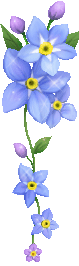 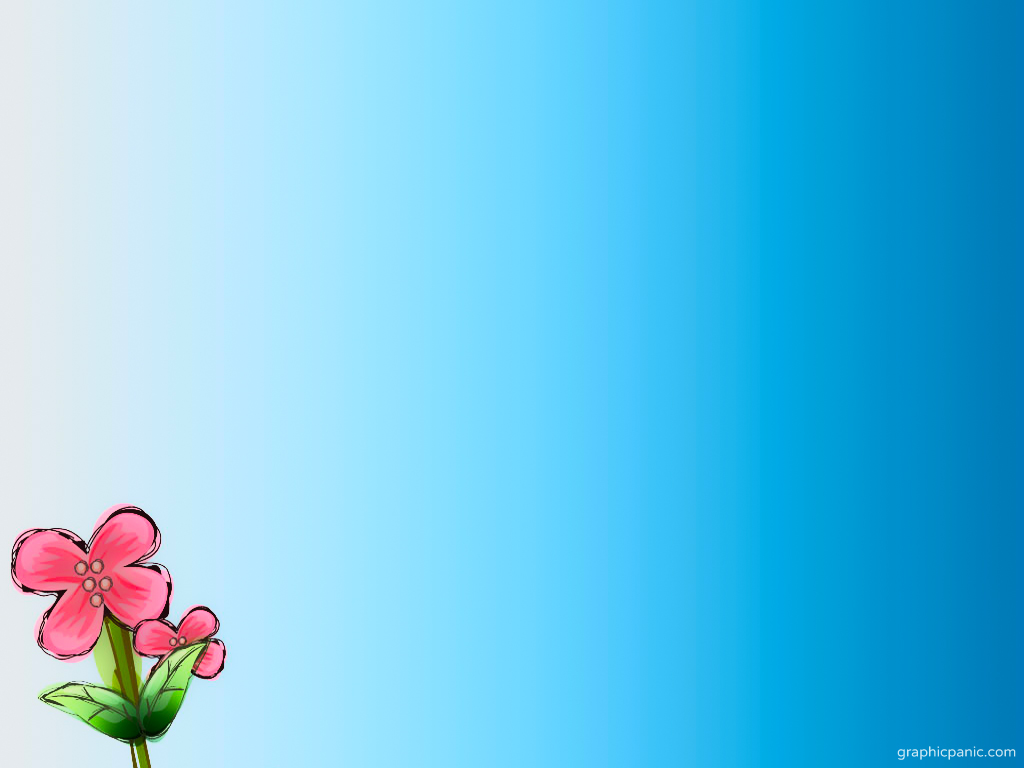 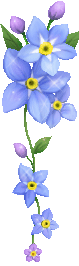 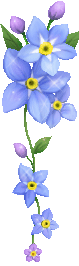 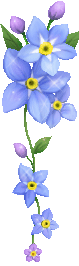 1. Ôn tập bài hát:
Bạn ơi lắng nghe
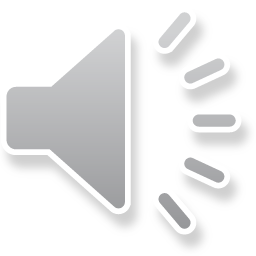 - Trình bày bài hát theo nhóm và cá nhân
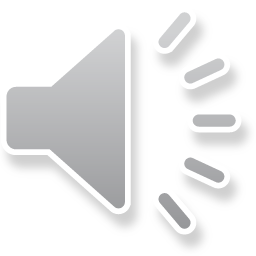 ÂM NHẠC
Tiết 5: Ôn tập bài hát: “Bạn ơi lắng nghe”
            Giới thiệu hình nốt trắng
            Bài tập tiết tấu
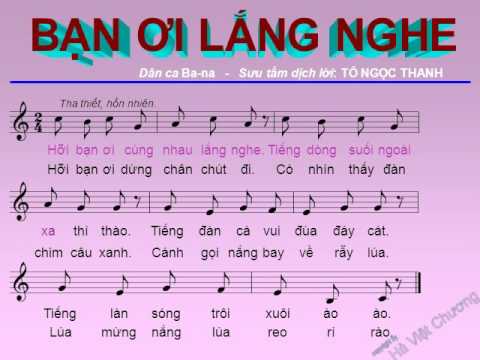 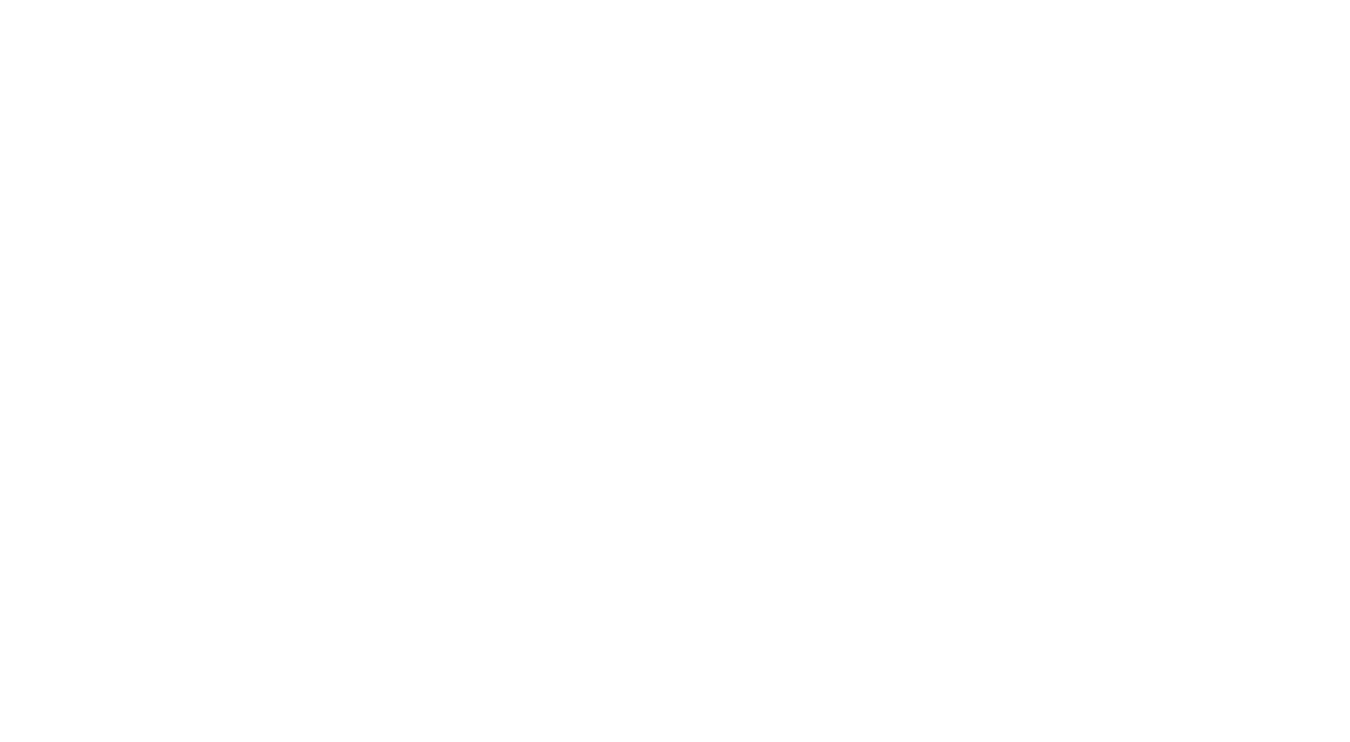 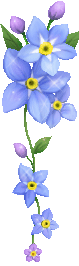 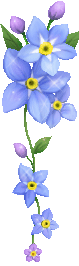 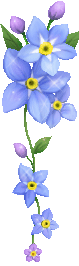 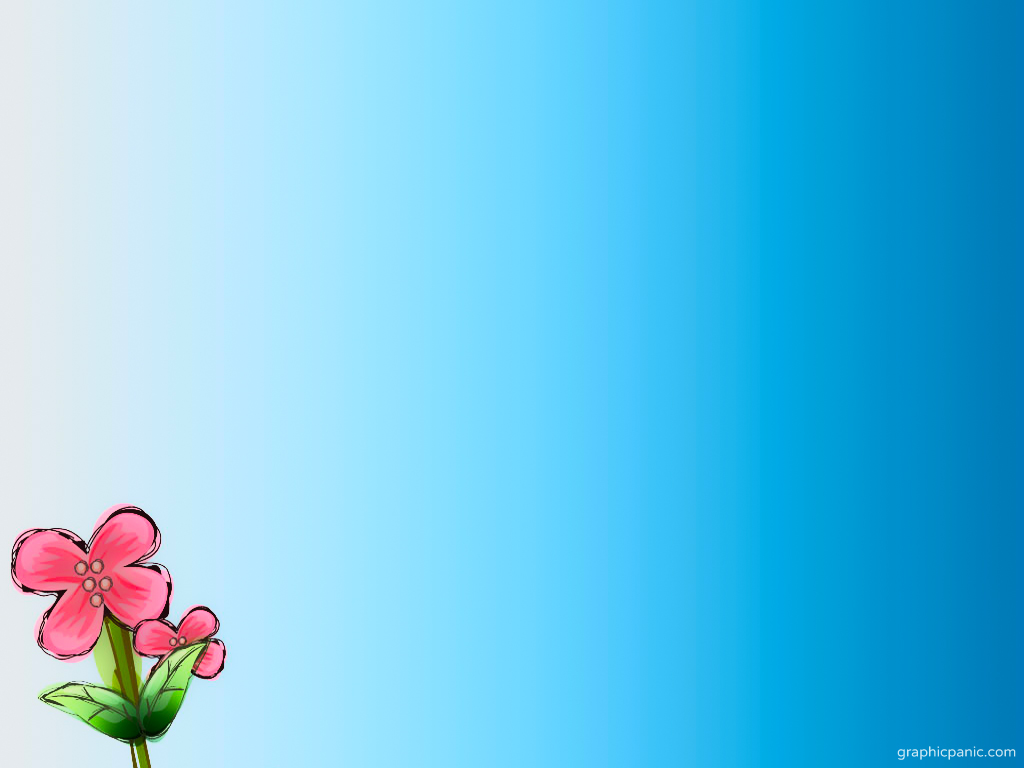 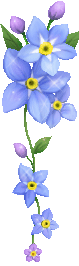 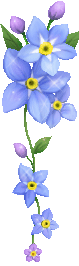 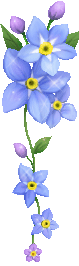 - Tập thể hiện động tác phụ họa:
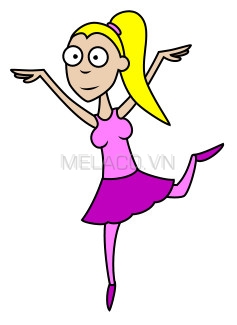 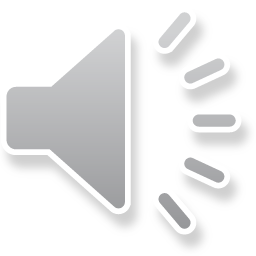 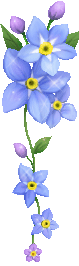 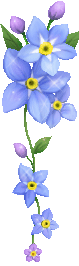 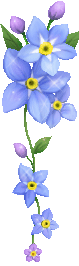 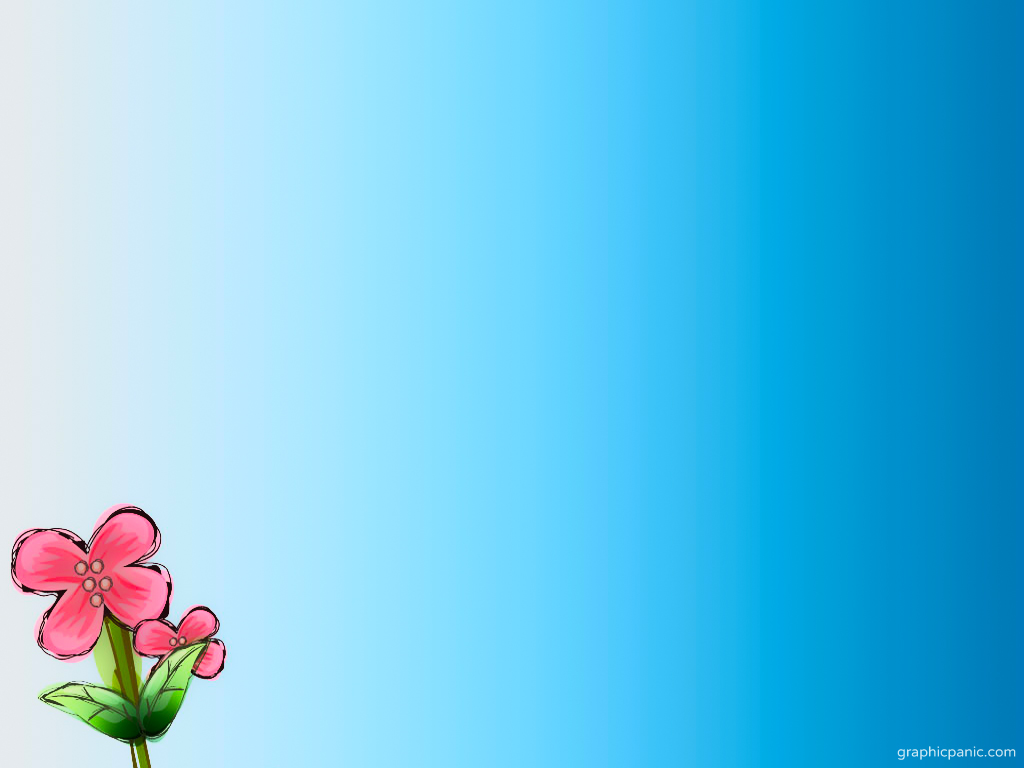 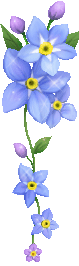 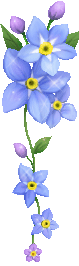 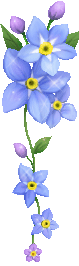 2. -  Giới thiệu hình nốt trắng
     -  Bài tập tiết tấu
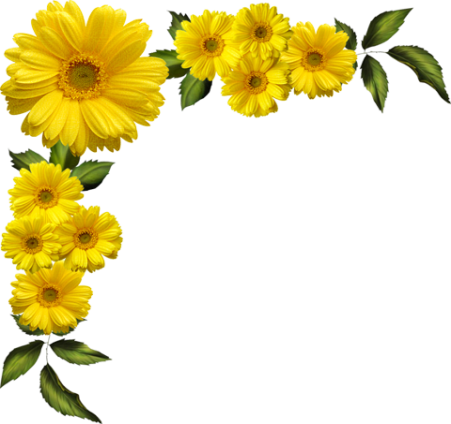 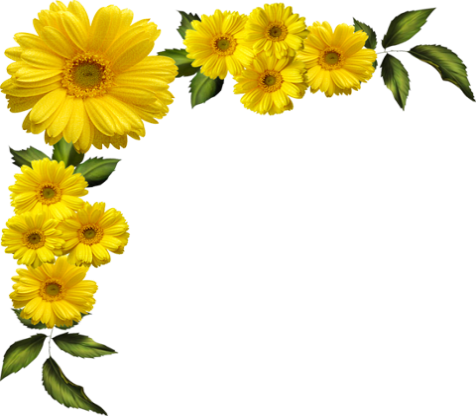 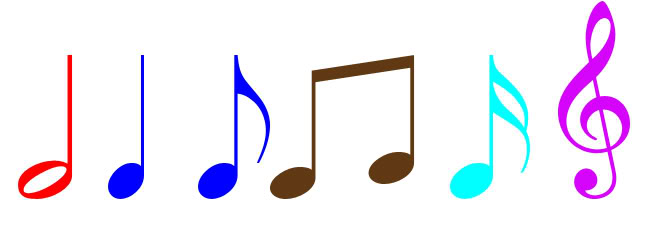 a. Hình nốt trắng:
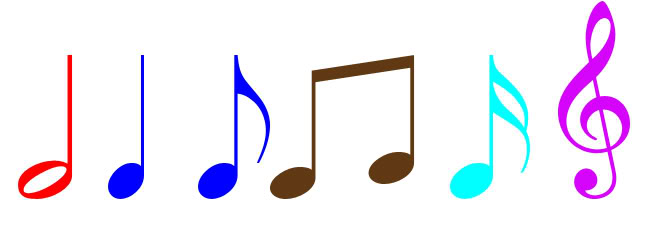 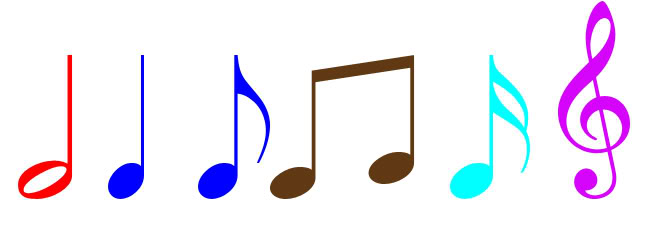 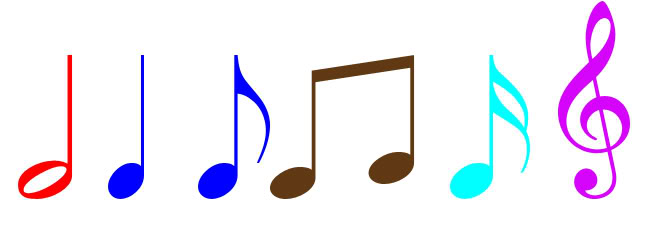 +
=  2 phách
=
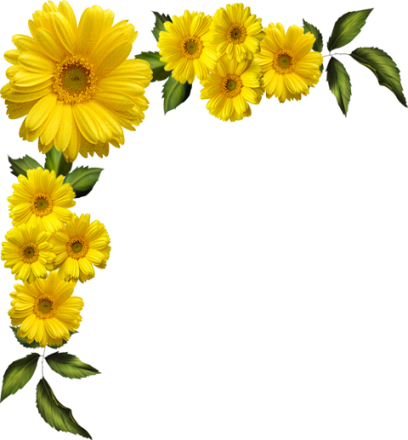 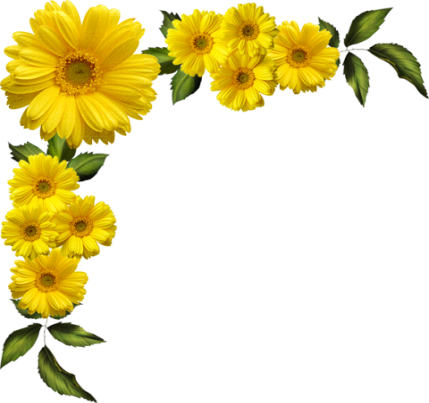 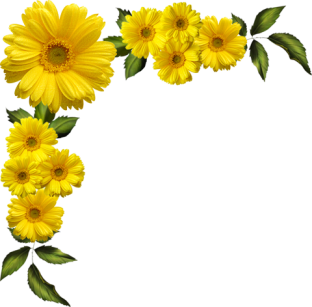 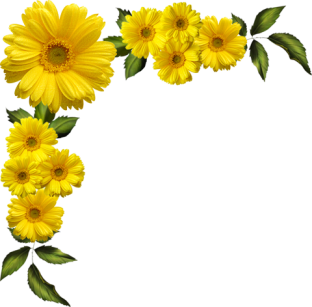 Cách viết hình nốt trắng:
-    Phần nốt: là hình bầu dục màu trắng nằm nghiêng
-    Phần đuôi: kéo dài chạm vào bên phải của nốt
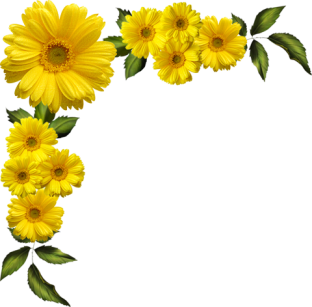 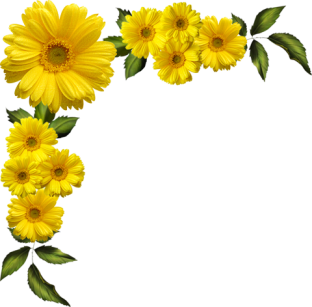 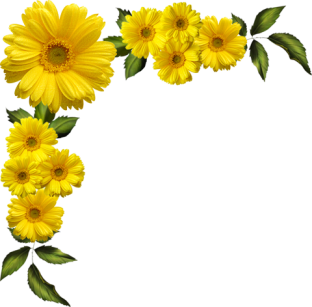 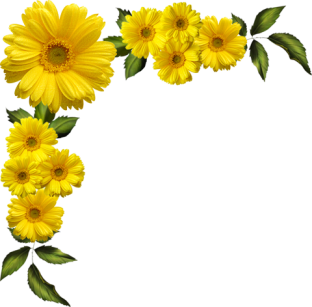 -  Cách viết nốt trắng trên khuông:
__________________________________________________
__________________________________________________ 
__________________________________________________
__________________________________________________
__________________________________________________
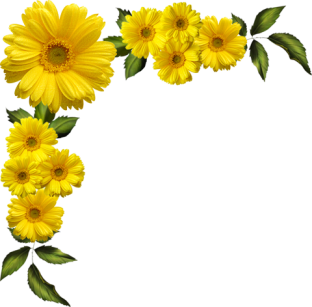 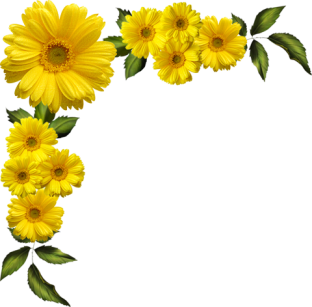 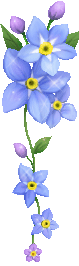 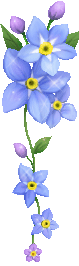 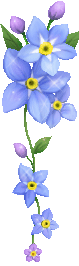 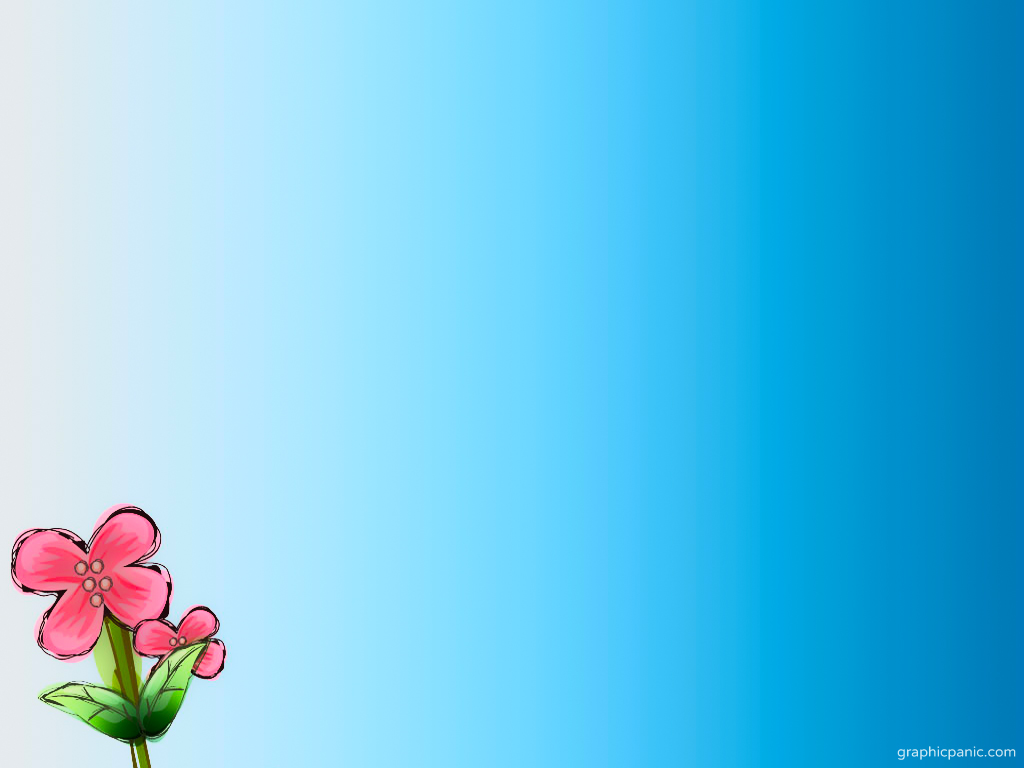 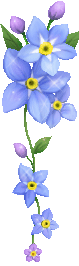 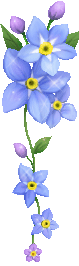 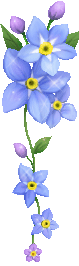 Tập viết bảng
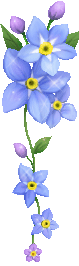 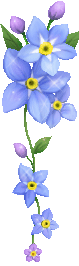 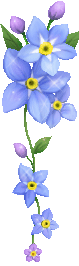 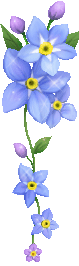 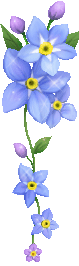 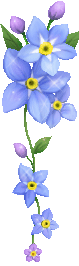 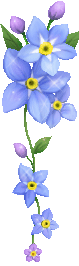 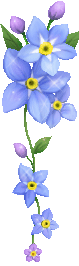 Trò chơi âm nhạc:  Tìm hình nốt trắng
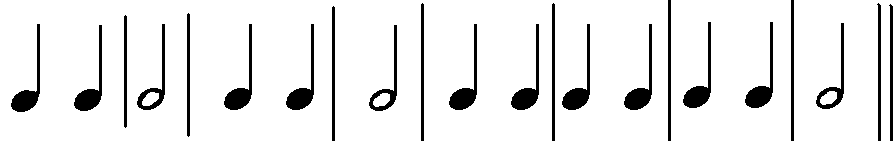 nốt trắng
nốt trắng
nốt trắng
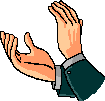 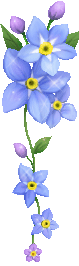 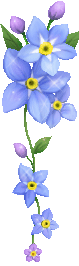 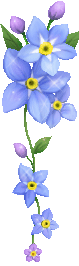 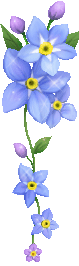 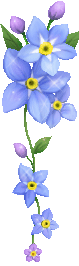 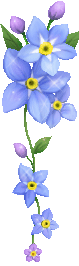 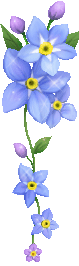 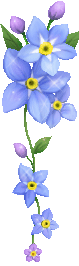 Trò chơi âm nhạc:
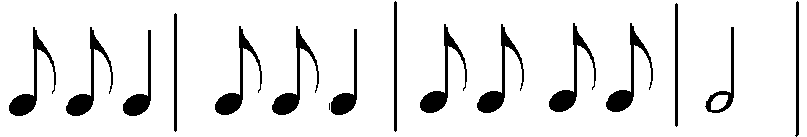 nốt trắng
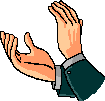 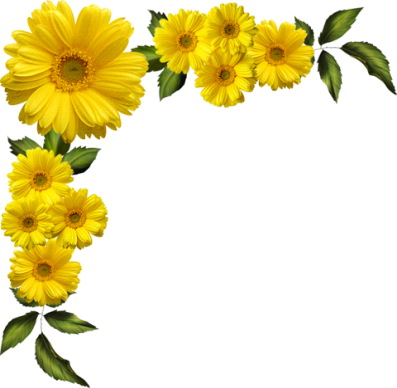 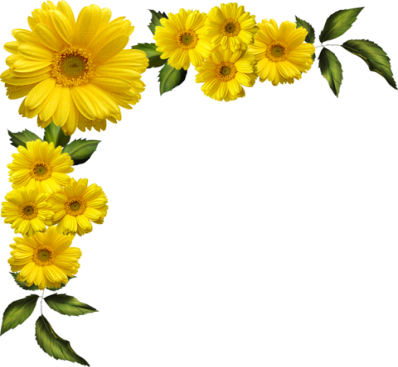 b. Bài tập tiết tấu:
2
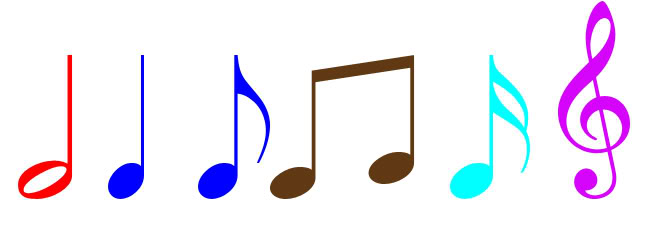 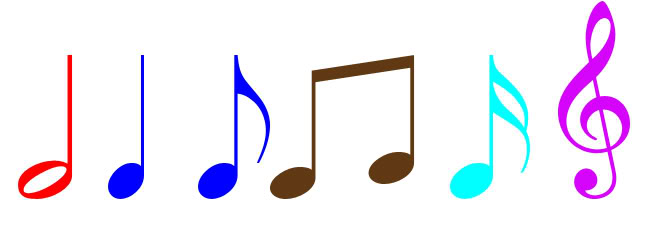 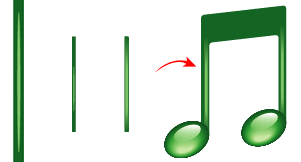 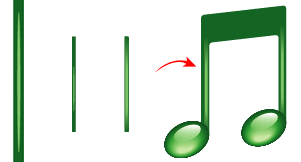 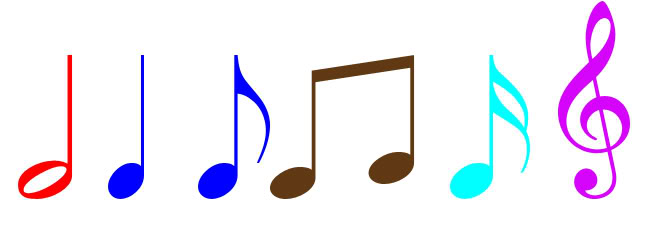 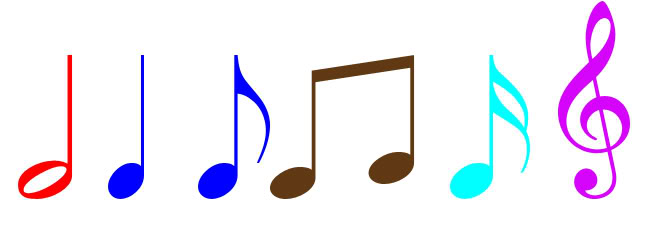 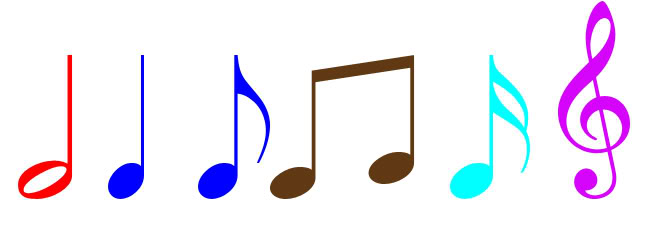 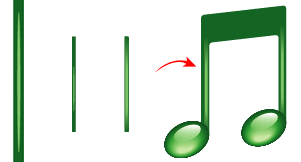 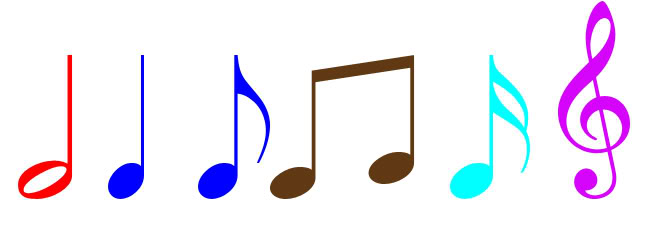 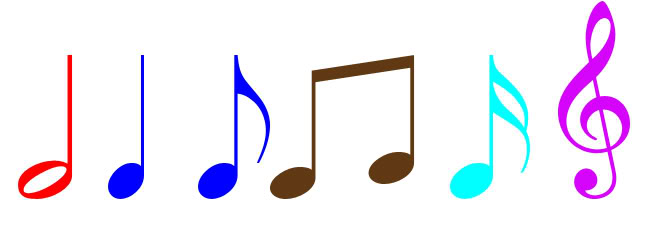 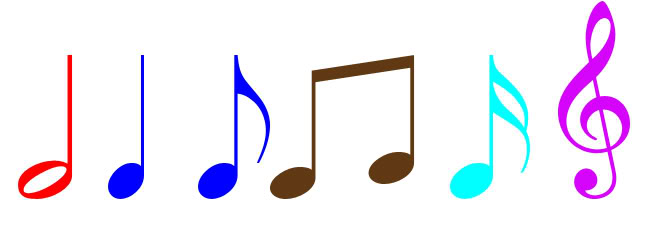 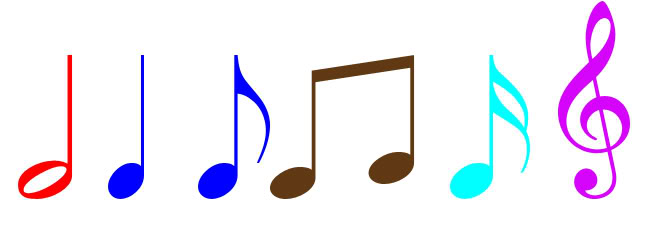 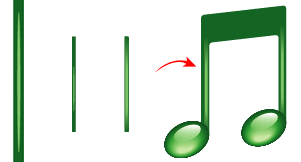 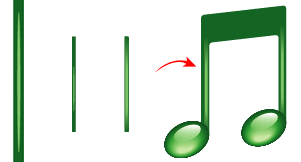 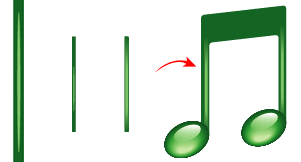 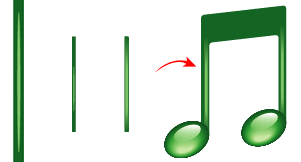 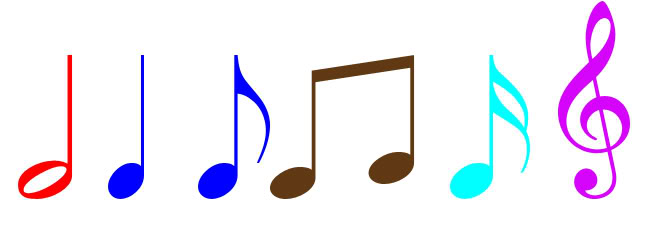 4
Đen   đen       trắng      đen   đen  đen đen đen đen   trắng
x       x          x        x   x       x  x        x   x       x
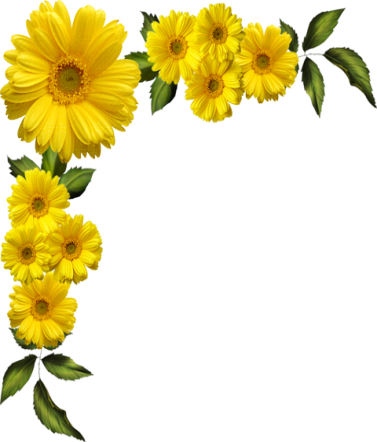 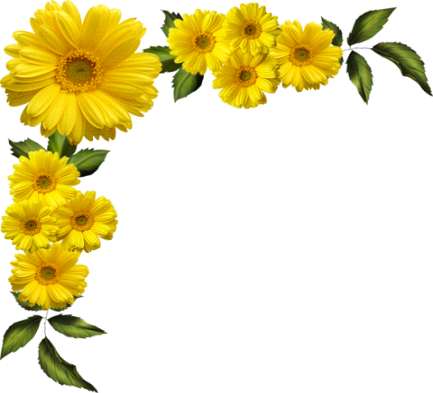 b. Bài tập tiết tấu:
2
4
Đơn  đơn đen      đơn đơn đen   đơn đơn đơn đơn    trắng
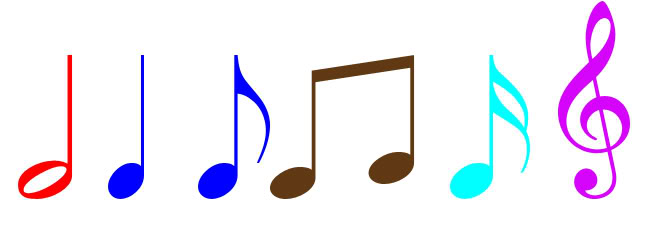 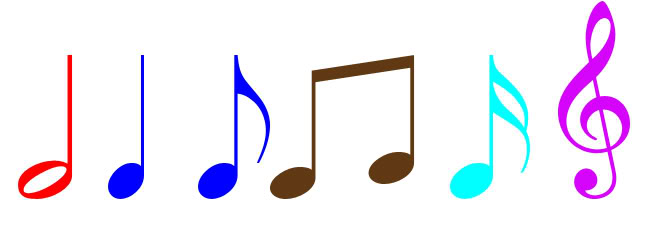 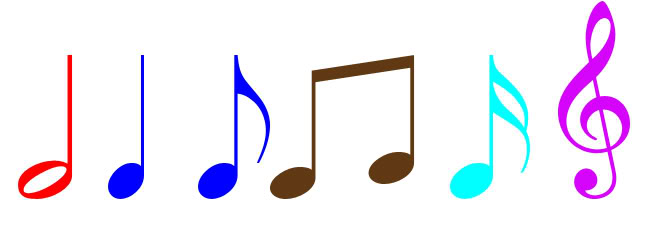 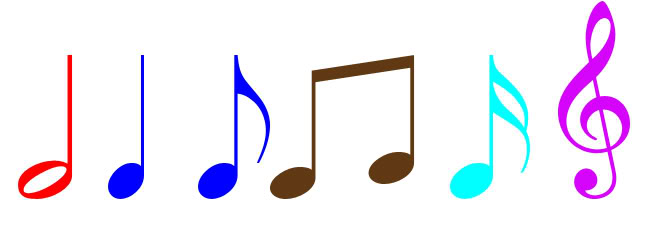 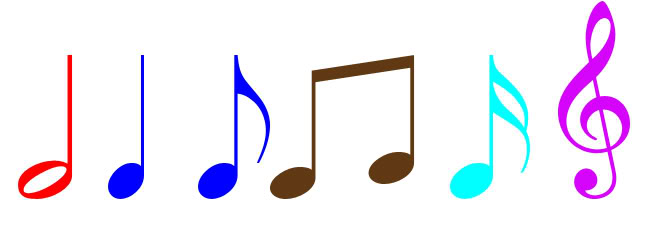 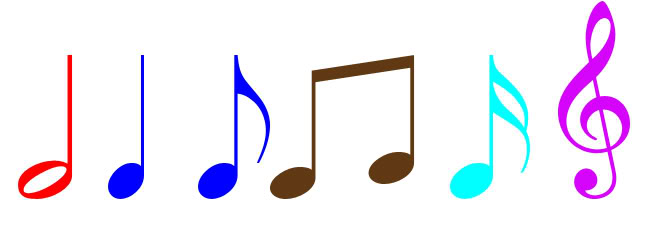 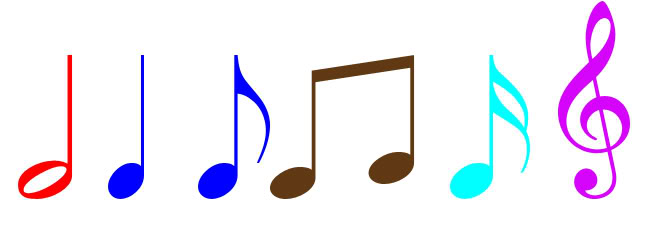 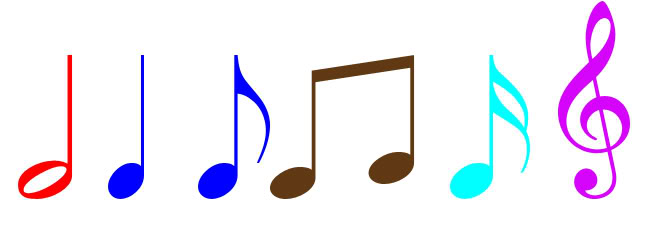 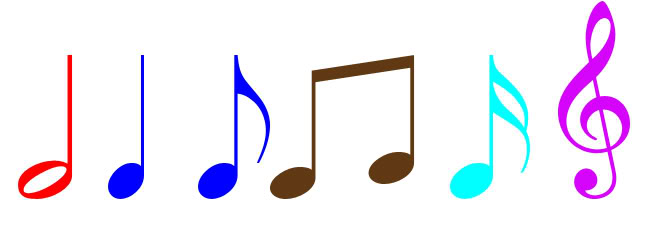 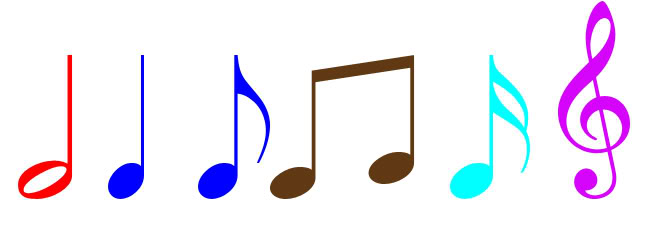 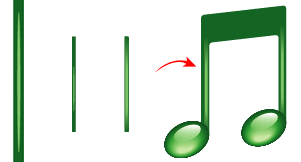 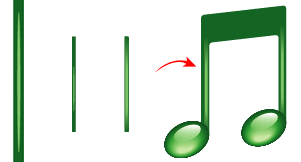 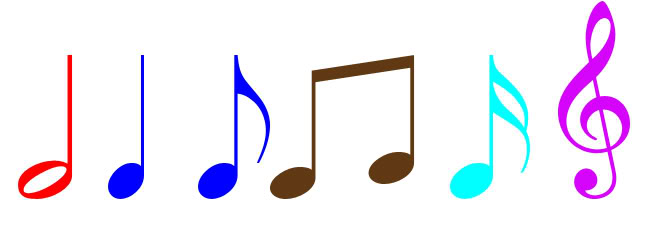 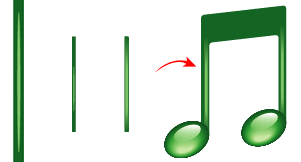 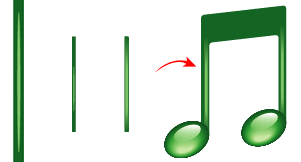 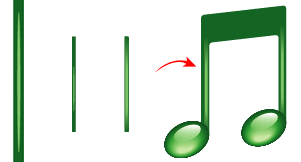 x   x   x       x  x  x      x   x   x   x      x
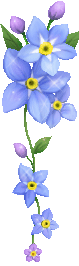 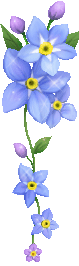 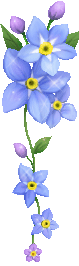 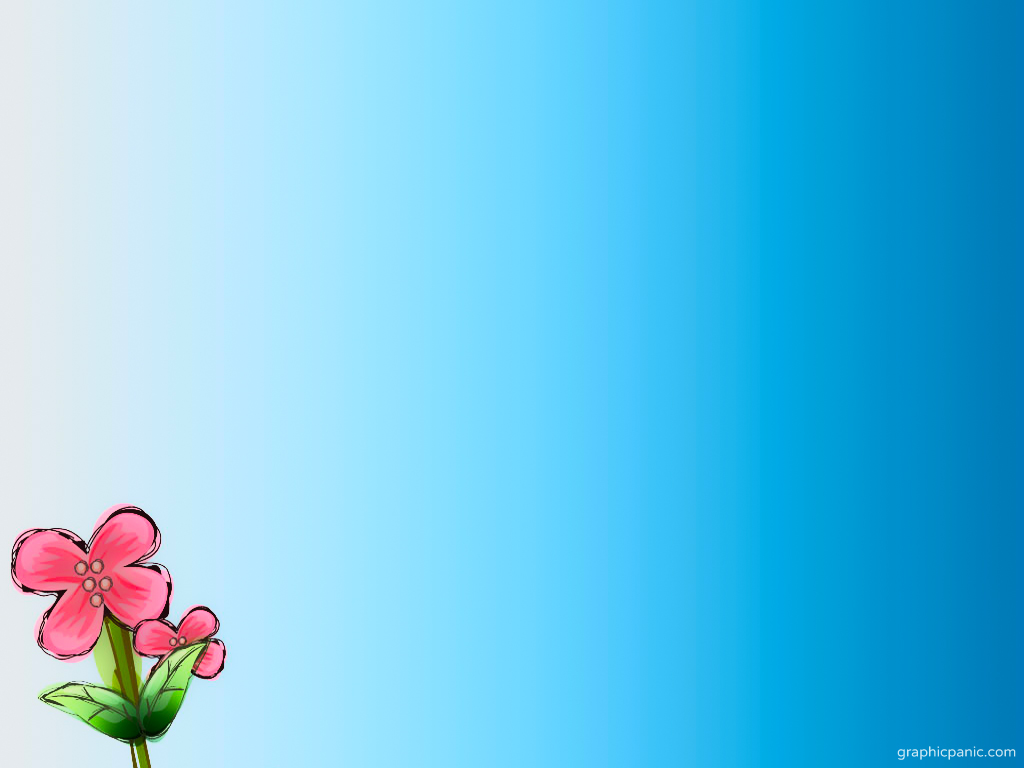 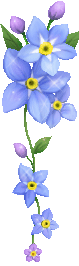 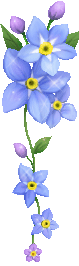 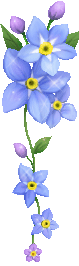 Củng cố, dặn dò:
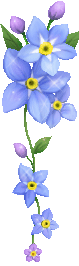 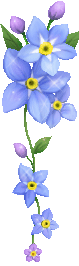 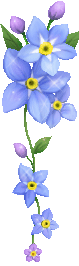 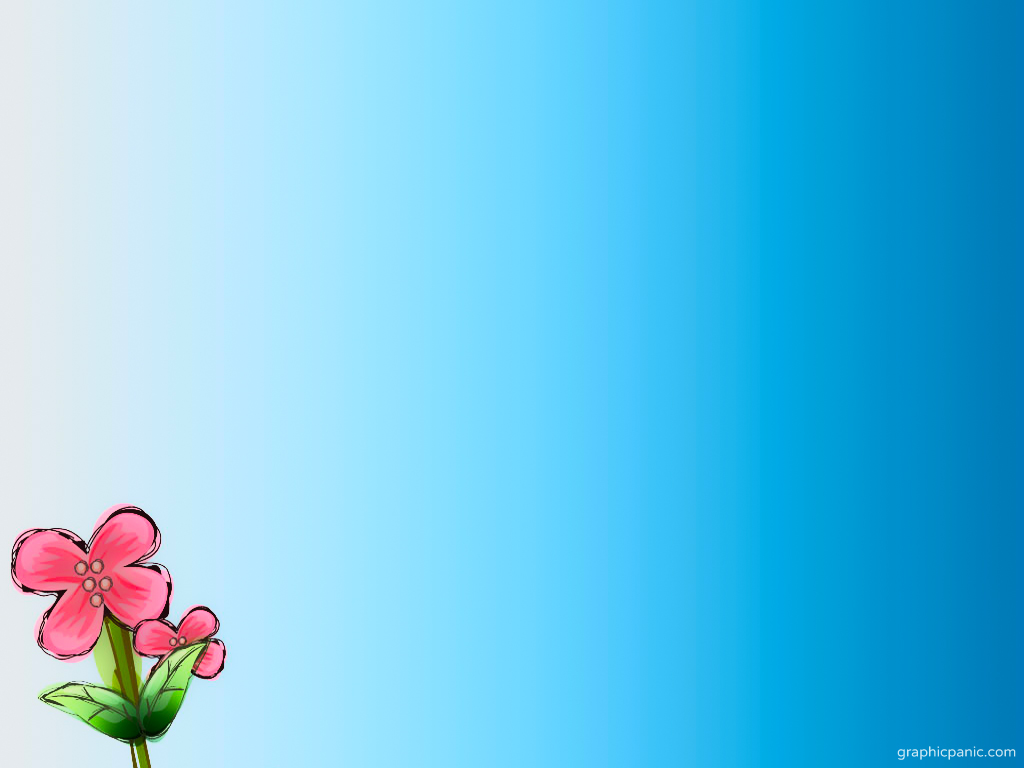 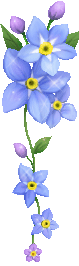 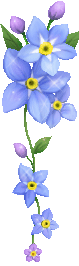 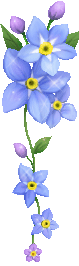 Kính chúc các thầy cô giáo mạnh khỏe